Fake news = fake problem?
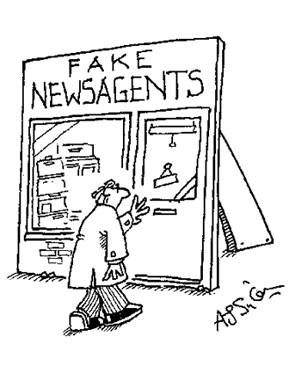 Фейковые новости самые фейковые
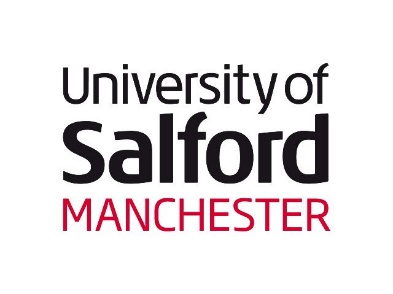 [Speaker Notes: "Fake News" have pushed up the agenda of discussions among journalists and are beginning to dominate debate about the future direction of journalism.]
Эксперты по фейковым новостям:
«Журналистика заболела и нужно ее лечить.»

«Чтобы вылечить хромую журналистику, надо бороться с феноменом фейков.»
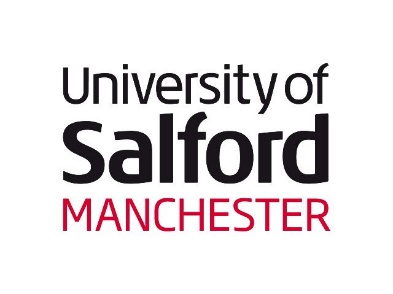 [Speaker Notes: Такой диагноз приводит нас к лечению симптомов а не причин болезни.]
Тим Бернерс-Ли:
«Соцсети должны более активно бороться с фейковыми новостями»
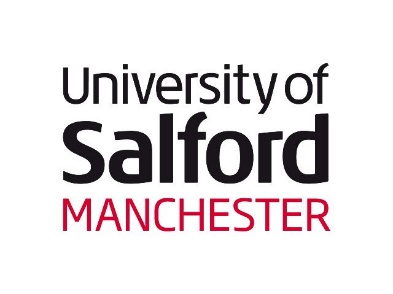 Мода на оружие борьбы с фейками
Стоп-фейк

Би-Би-Си: “Reality check”

Facebook: «Многие источники спорят насчет этой новости»
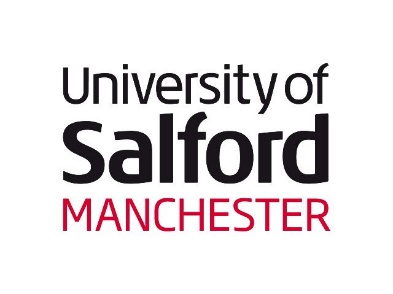 Депутат Деймиен Колинс: «Угроза для демократии»
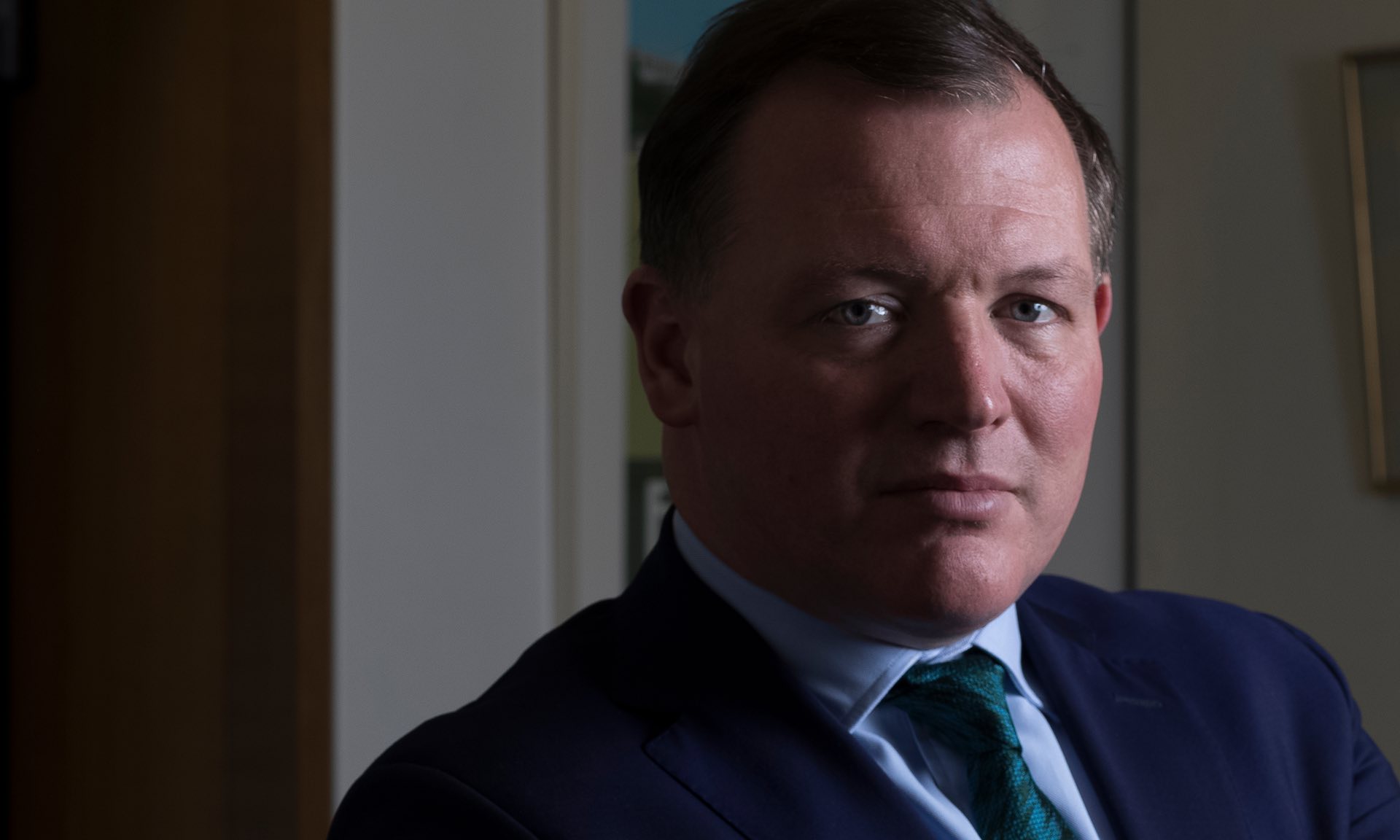 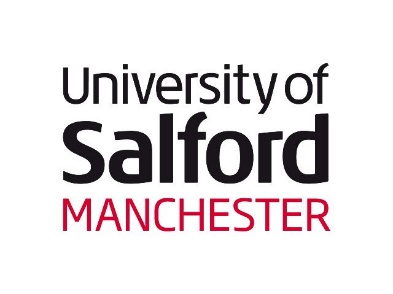 Джими Гомез:
«Учить студентов различать»
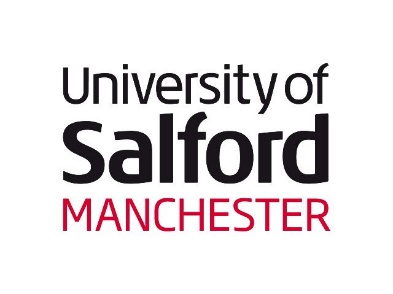 Откуда взялись фейки?
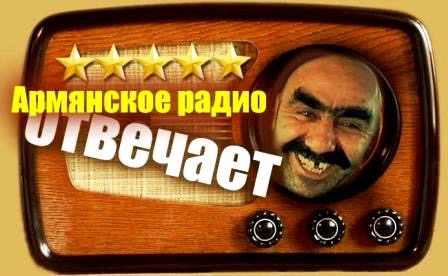 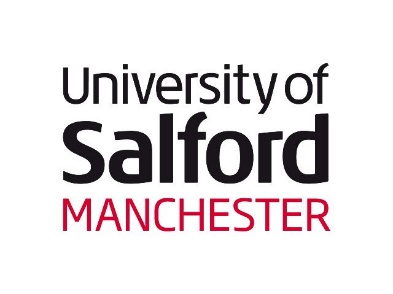 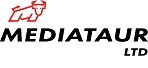 Немножко терминологии:
“a bogus story”
“a hoax story”
“a spoof story”
“a scoop”
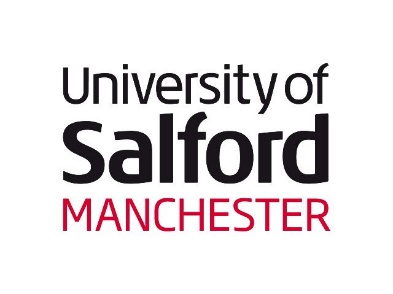 Taking “Fake News” to a New Level: Trump[Трамп: поднять фейки на новый уровень]
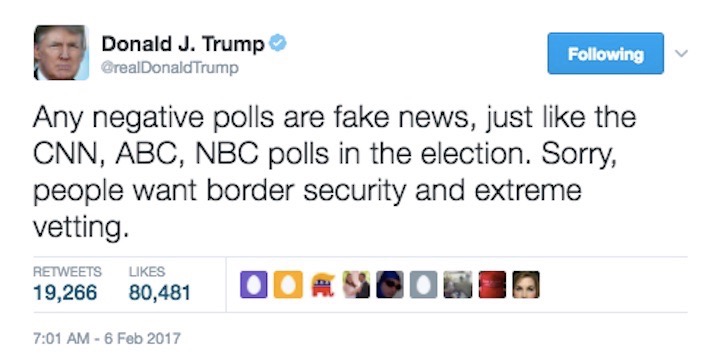 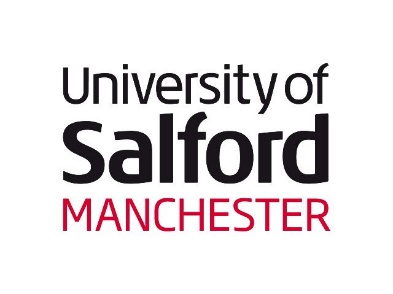 TRUMP: 'Russia is fake news'
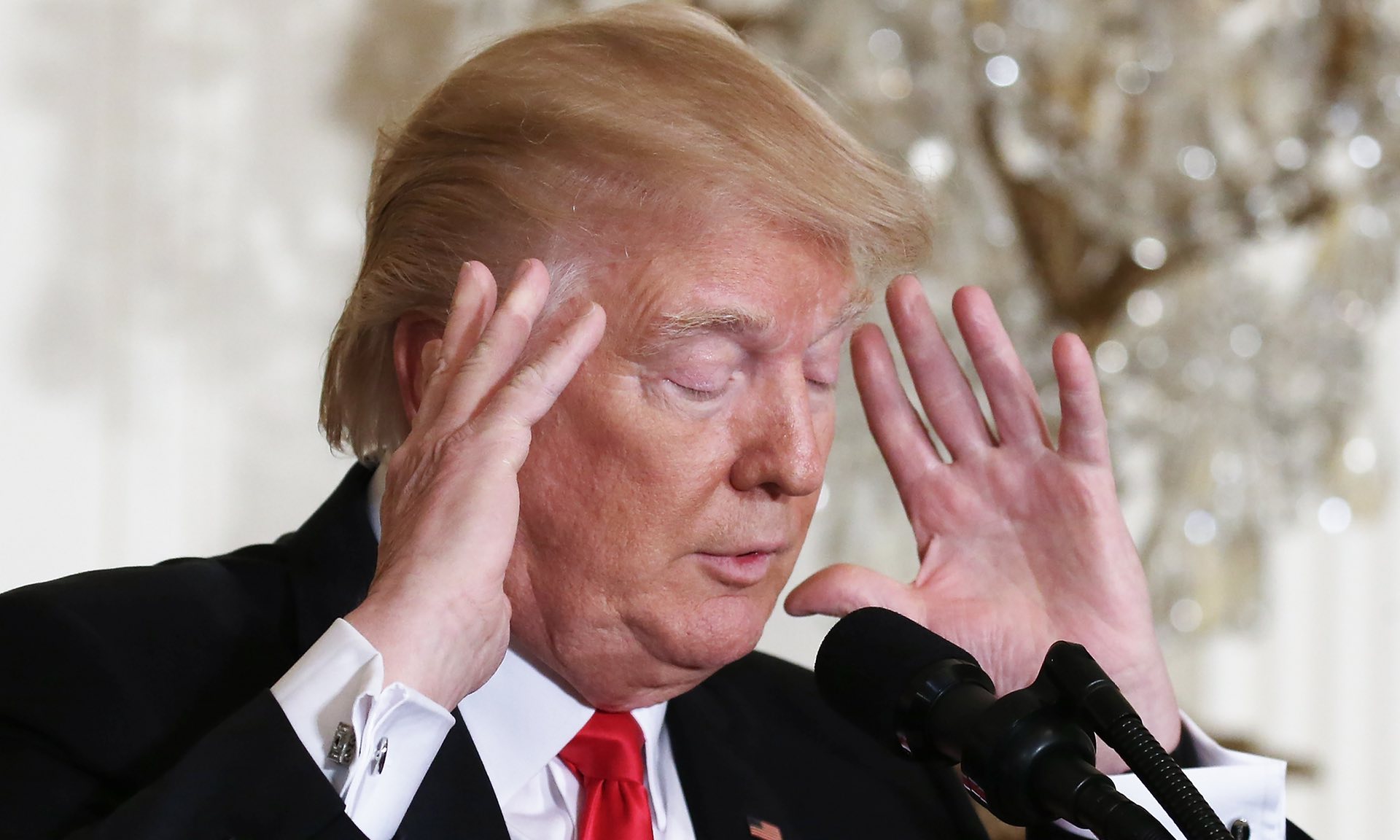 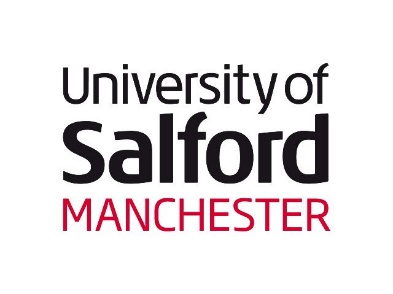 Что это – фейковая фейк новость?
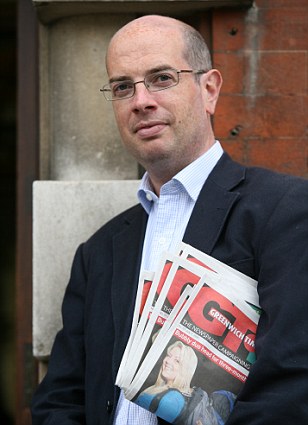 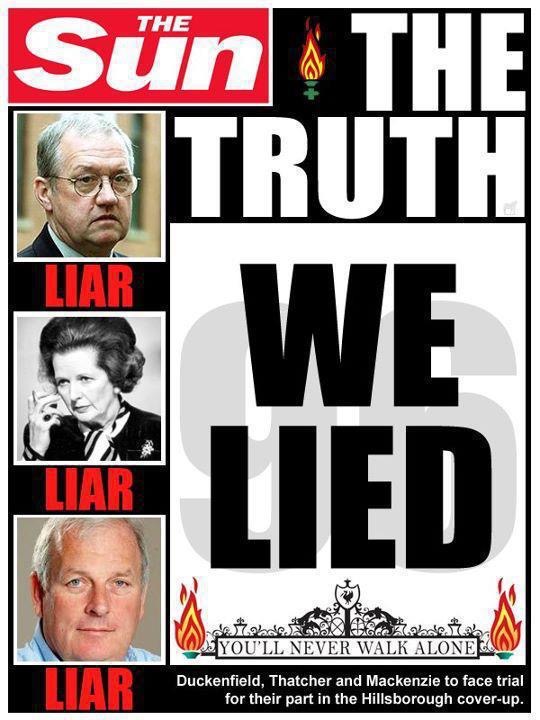 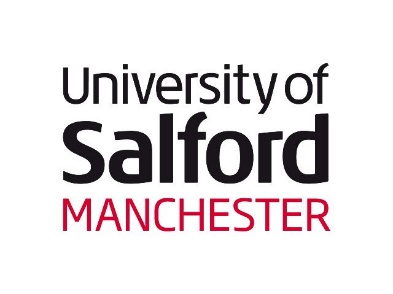 Правило зеркального отражения
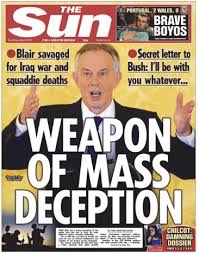 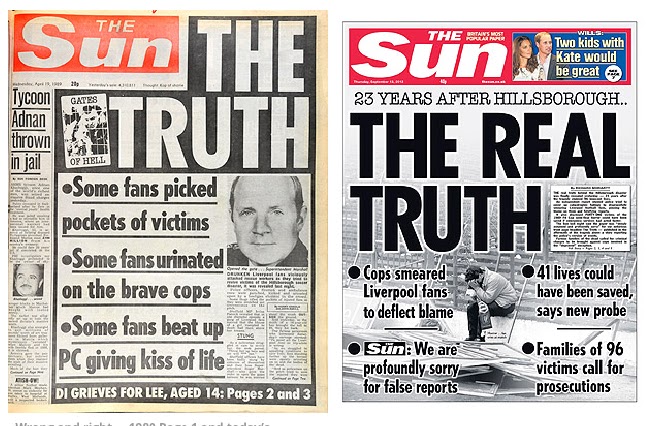 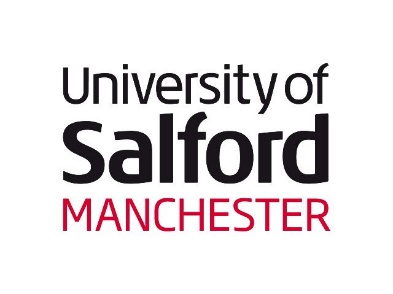 А что такое: фейк фейковая фейк ньюс?
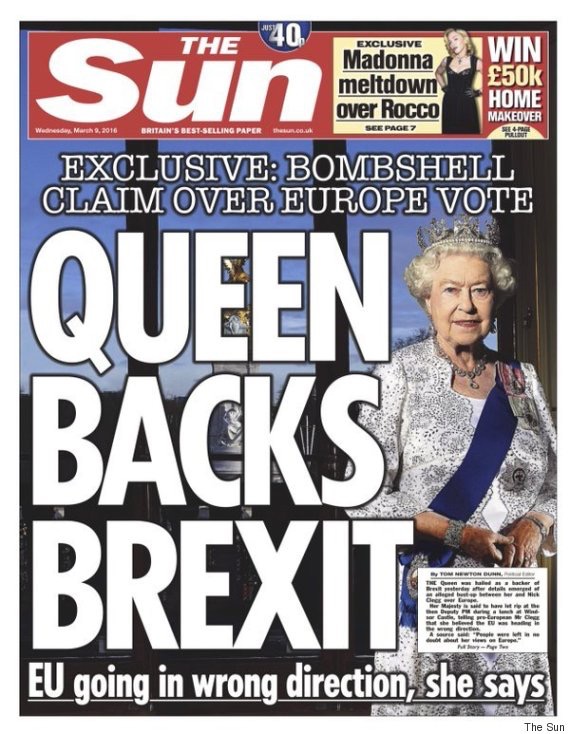 Началось от “scoop”
Бекингам пэлас сделал из этого “a bogus story”
Би-Би-Си оправдало, и Мурдок подтвердил
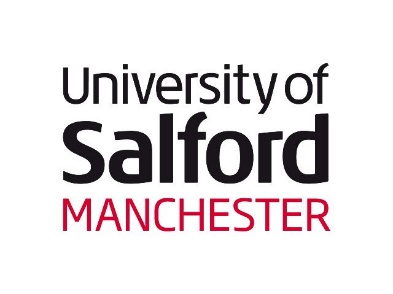 В чем дело?
Угроза бинаризма
Разрушение редакторского процесса
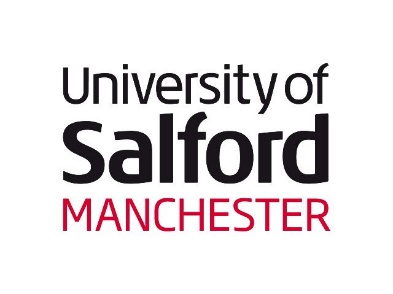 Truth is a negotiated process in journalism and it changes as our knowledge of the story and its context develops.
Правда – это процесс негоциации, и она меняется вместе с нашим пониманием фактов и обстоятельствами данной новости.
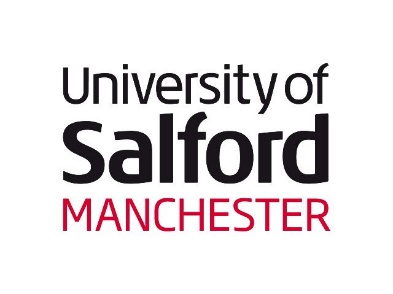 Журналистику нельзя учить или совершенствовать через негативную дефиницию.
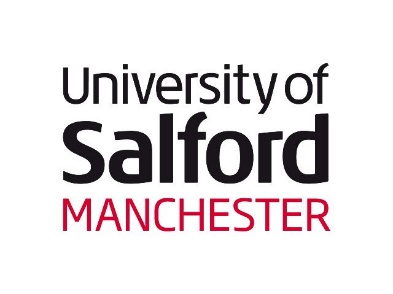